2XE0 Expt.
[MnSOD K122] = 600 uM
[NAD+] = 100 uM
[NAM] = 200 uM
Time points = 0, 10, 30, 40, 80, 120 min
AE-Sirt3 = 5 U and 10U (XG Batch I)
No repeat
Raw Data
Initial rate, uM/min
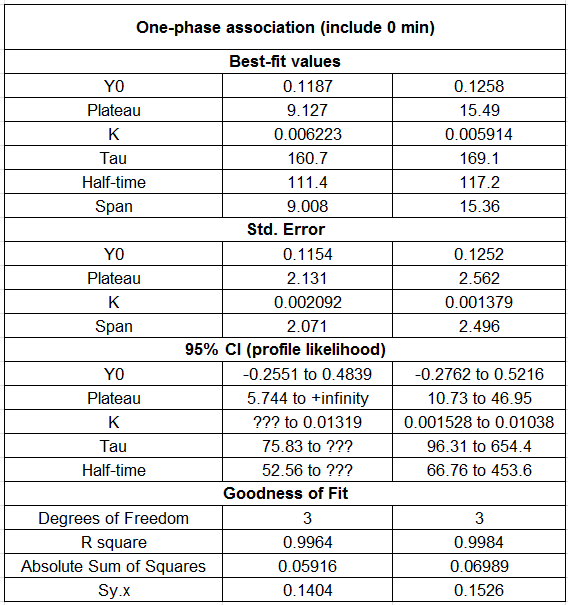 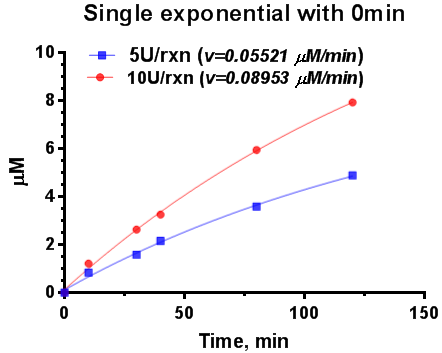 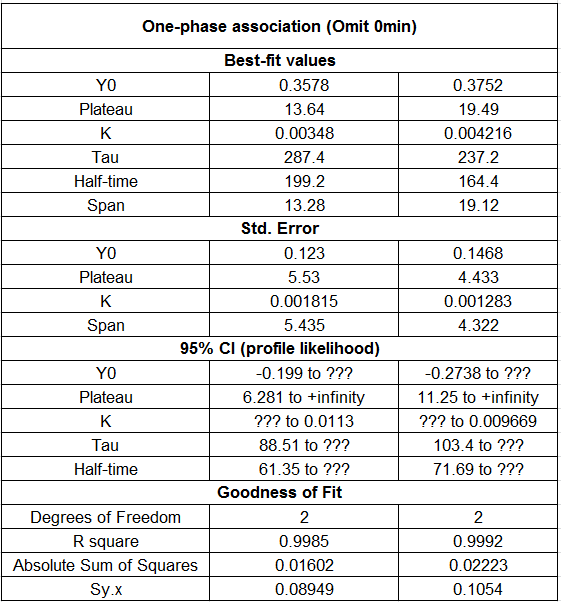 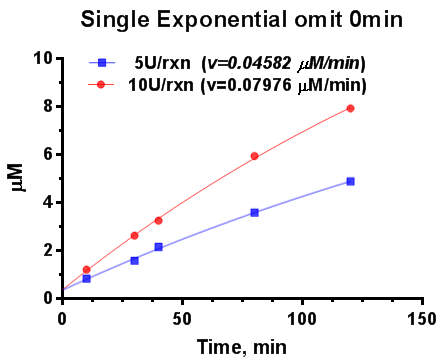 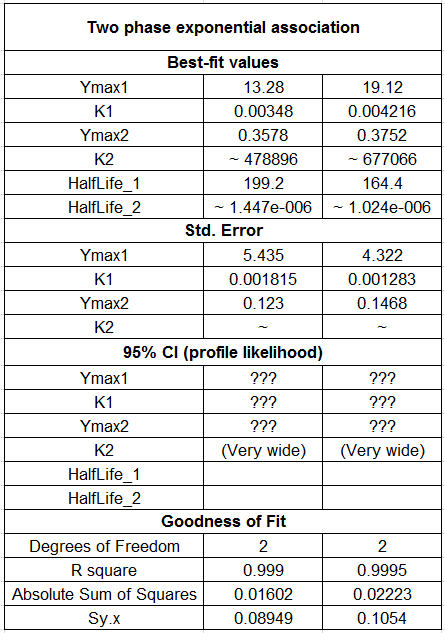 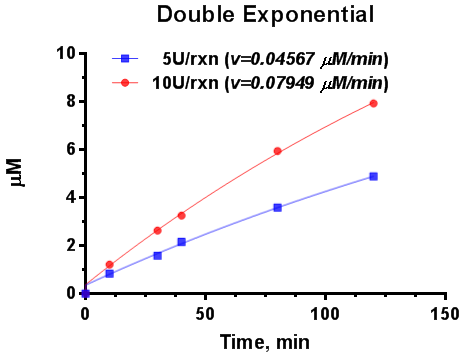 Remarks


Using single exponential function, time series data were fitted with and without 0min. The initials rate obtained from the data set including 0min are higher than those from the data set omitting 0min.
The initial rates fitted by double exponential function are very close to those fitted by single exponential without 0min.
For all the cases, the initial rate using 10U enzyme is 1.74-fold of those using 5 U enzyme.